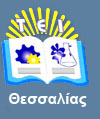 Μικροβιολογία Τροφίμων I
Ενότητα 5: Μικροβιολογική Αλλοίωση Προϊόντων Φυτικής Προέλευσης και δείκτες μικροβιολογικής αλλοίωσης. 
Δρ. Ιωάννης Γιαβάσης, 
Επίκουρος Καθηγητής,
Τμήμα Τεχνολογίας Τροφίμων,
T.E.I. Θεσσαλίας
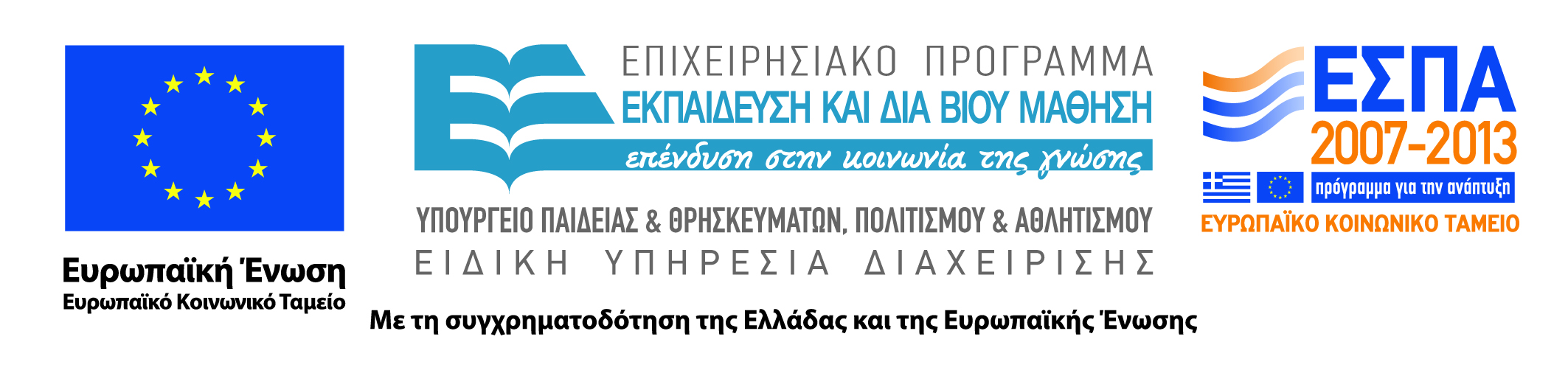 Άδειες Χρήσης
Το παρόν εκπαιδευτικό υλικό υπόκειται σε άδειες χρήσης Creative Commons. 
Για εκπαιδευτικό υλικό, όπως εικόνες, που υπόκειται σε άλλου τύπου άδειας χρήσης, η άδεια χρήσης αναφέρεται ρητώς.
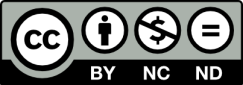 2
Χρηματοδότηση
Το παρόν εκπαιδευτικό υλικό έχει αναπτυχθεί στα πλαίσια του εκπαιδευτικού έργου του διδάσκοντα.
Το έργο υλοποιείται στο πλαίσιο του Επιχειρησιακού Προγράμματος «Εκπαίδευση και Δια Βίου Μάθηση» και συγχρηματοδοτείται από την Ευρωπαϊκή Ένωση (Ευρωπαϊκό Κοινωνικό Ταμείο) και από εθνικούς πόρους.
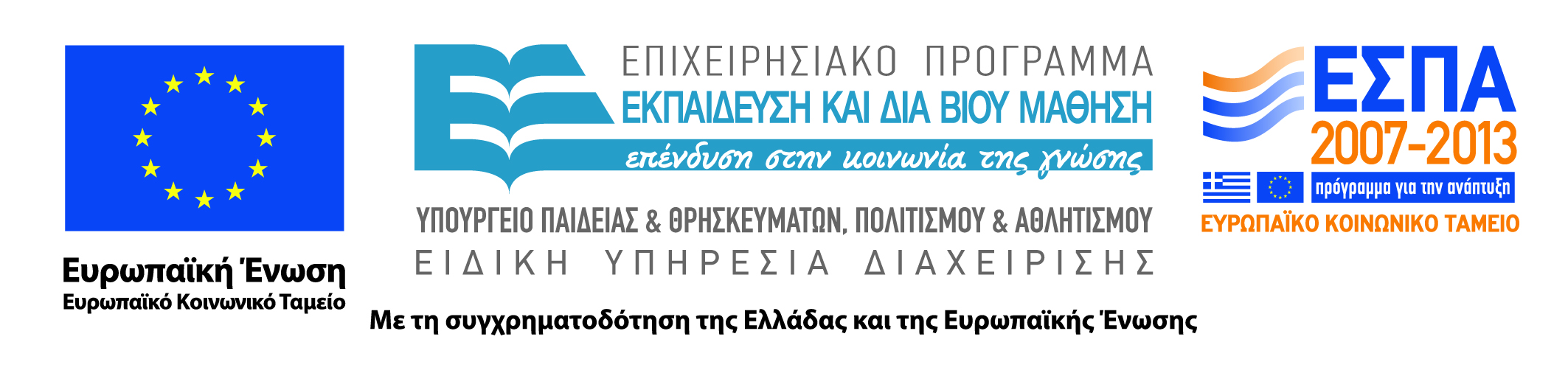 3
Σκοποί  ενότητας
Εξοικείωση των φοιτητών με τα είδη μικροβιολογικής αλλοίωσης φρούτων, λαχανικών, σιτηρών, οσπρίων, ξηρών καρπών, καρυκευμάτων-αρτυμάτων-ζάχαρης, αλκοολούχων ποτών και τους υπεύθυνους μικροοργανισμούς και τα μέτρα πρόληψης. Περιγραφή των μικροβιολογικών δεικτών ποιότητας τροφίμων.
Μικροβιολογική Αλλοίωση Προϊόντων Φυτικής Προέλευσης και δείκτες μικροβιολογικής αλλοίωσης
4
Περιεχόμενα ενότητας
Μικροβιολογική αλλοίωση φρούτων, λαχανικών, σιτηρών, οσπρίων, ξηρών καρπών, καρυκευμάτων-αρτυμάτων-ζάχαρης, αλκοολούχων ποτών. Υπεύθυνοι μικροοργανισμοί και μέτρα πρόληψης. Μικροβιολογικοί δείκτες ποιότητας τροφίμων.
Μικροβιολογική Αλλοίωση Προϊόντων Φυτικής Προέλευσης και δείκτες μικροβιολογικής αλλοίωσης
5
Αλλοιογόνοι μικροοργανισμοί(1 από 14)
Αλλοίωση-φρούτων-λαχανικών:
Τα φρούτα είναι όξινα τρόφιμα (pH ~ 3.0-4.0),
Τα λαχανικά μέσης έως υψηλής οξύτητας (pH 3.0-5.5),
Πληθώρα νερού και σακχάρων, έλλειψη πρωτεϊνών και λιπιδίων,
Συνήθως αερόβιες συνθήκες (εκτός από συσκευασίες ΜΑΡ),
Οι πηκτίνες και λιγνοκυτταρίνες των φυτών είναι δύσκολα αποικοδομίσιμες (ιδίως για τα βακτήρια),
Έτσι, μύκητες επικρατούν, βακτήρια αναπτύσσονται σπάνια (μόνο σε λαχανικά),
Μικροβιολογική Αλλοίωση Προϊόντων Φυτικής Προέλευσης και δείκτες μικροβιολογικής αλλοίωσης
6
Αλλοιογόνοι μικροοργανισμοί(2 από 14)
Εξαίρεση: Erwinia carotovora (πηκτινολυτικό βακτήριο, δεν απαιτεί οργανικό άζωτο, προκαλεί μαλακή-υδαρή σήψη σε λαχανικά και κάποια φρούτα (π.χ. αχλάδι), 
Επίσης σε λαχανικά συναντούμε: Pseudomonads, Xanthomonas, Corynebacterium  (φυτοπαθογόνα).

Αλλοίωση φρούτων-λαχανικών:

Τραυματισμοί στην επιδερμίδα, το νερό πλύσης και άρδευσης, το χώμα από όπου προέρχονται, η θερμοκρασία και κυρίως η υγρασία αποθήκευσης επηρεάζουν τη διάρκεια ζωής τους,
Μικροβιολογική Αλλοίωση Προϊόντων Φυτικής Προέλευσης και δείκτες μικροβιολογικής αλλοίωσης
7
Αλλοιογόνοι μικροοργανισμοί(3 από 14)
Μηχανισμός αλλοίωσης:
	- (Αυτογήρανση-μαλάκωμα φυτικού ιστού από ενδογενή ένζυμα  σε συλλεγμένα φρούτα-λαχανικά)  + τραυματισμοί  + πηκτινάσες-κυτταρινάσες) απώλεια συνεκτικότητας του ιστού  ευάλωτα σε μικροβιακή μόλυνση
	- Μόλις καταστραφεί η επιδερμίδα τα μικρόβια διεισδύουν στο εσωτερικό  παράγονται μουκοειδείς γλίτσες, οξέα, πτητικά οξέα, αμίνες και αμμωνία,
Τα βακτήρια συμμετέχουν μόνο στην αλλοίωση λαχανικών 
Προσοχή σε έτοιμες σαλάτες! : παθογόνα βακτήρια όπως L. monocytogenes, E. coli μέσω μολυσμένου νερού, και χώματος  απαραιτήτως χρήση χλωριωμένου νερού, καλό πλύσιμο, καθαροί περιέκτες (να μην υποτιμάται η ανάγκη καθαριότητας σε εργοστάσια επεξεργασίας φρούτων-λαχανικών).
Μικροβιολογική Αλλοίωση Προϊόντων Φυτικής Προέλευσης και δείκτες μικροβιολογικής αλλοίωσης
8
Αλλοιογόνοι μικροοργανισμοί(4 από 14)
Αλλοιώσεις λαχανικών:

Σε νωπά λαχανικά: Βακτήρια Erwinia, Pseudomonas, Xanthomonas   μαλακή σήψη, αποχρωματισμοί,
Συσκευασμένα σε MAP (5-20% CO2)  δεν αναπτύσσονται ζύμομύκητες, μόνο LAB, Enterocccus, Listeria,
Σε κονσέρβες λαχανικών   σπόρια Bacillus & Clostridium  επίπεδη οξίνιση (B. stearothermophilus, B. coagulans) και διόγκωση (CO2 και Η2 από Cl. thermosaccharolyticum), 
Πράσινες ελιές (γαλακτικής ζύμωσης) αλλοιώνονται-μαλακώνουν από ζύμες (Rhodotorula-παράγει πολυγαλακτουρονάσες),
Μαύρες ελιές (ώριμάζουν με ζύμες) αναπτύσσουν αέρια από ετεροζυμωτικά γαλακτικά βακτήρια και άγριες ζύμες, ή γεύση προπιονικού οξέος (Propionibacterium),
Μικροβιολογική Αλλοίωση Προϊόντων Φυτικής Προέλευσης και δείκτες μικροβιολογικής αλλοίωσης
9
Αλλοιογόνοι μικροοργανισμοί(5 από 14)
Τουρσιά μαλακώνουν από ζύμες-μύκητες ή Bacillus, διογκώνονται από αέριο-CO2 (Enterobacter, LAB), χρωματίζονται μαύρα λόγω του Bacillus nigrificans, ή ρόδινα (ζύμη Torula-Candida), ή αποκτούν γλοιώδη υφή (πολυσακχαρίτες από Lb. cucumeris and Lb. plantarum).
Αλλοίωση φρούτων:
Δουλειά για «σκληρά καρύδια» μύκητες, 
Σε φρέσκα φρούτα, ζύμες-μύκητες προκαλούν μαλακή σήψη και στίγματα,
Εξαίρεση : Erwinia προσβάλλει αχλάδια,
Ξηρά φρούτα (υγρασία <35%, aw<0.85) αλλιόνωνται μόνο από ξηρόφιλους μύκητες (Aspergillus, Penicillium, Eurotium, Wallemia) και  ωσμόφιλες ζύμες (Zygosaccharomyces rouxii, Hanseniaspora, Candida, Debaryomyces, Pichia),
Μικροβιολογική Αλλοίωση Προϊόντων Φυτικής Προέλευσης και δείκτες μικροβιολογικής αλλοίωσης
10
Αλλοιογόνοι μικροοργανισμοί(6 από 14)
Χυμοί φρούτων προσβάλλονται από LAB (βουτυρώδη οσμή), ή μύκητες (συμπυκνωμένοι χυμοί),
Σε παστεριωμένους χυμούς σπόρια Bacillus και Clostridium δεν εκβλαστάνουν (πολύ χαμηλό pH), αλλά τα σπόρια του Alicyclobacillus acidoterrestris είναι οξυάντοχα  γεύση φαινόλης/φαρμάκου,
Μαρμελάδες (aw 0.84-0.92) συντηρούνται καλύτερα λόγω θέρμανσης και συμπύκνωσης. Αλλοίωση από μύκητες, 
Κονσέρβες φρούτων (~90C)  σκοτώνονται υπό φυσιολογικές συνθήκες ζύμες-μύκητες, αλλά μπορεί να επιβιώσουν σκλερότια και ασκοσπόρια μυκήτων (Byssochlamys fulva, Neosartorya, Talaromyces)  μούχλα, πηκτινόλυσηη και μαλάκωμα υφής, δυσάρεστες οσμές,
Προσοχή: μυκοτοξίνες σε φρούτα, ιδίως ξηρά φρούτα λόγω κακής αποθήκευσης  πολύ θερμοάντοχες !
Μικροβιολογική Αλλοίωση Προϊόντων Φυτικής Προέλευσης και δείκτες μικροβιολογικής αλλοίωσης
11
Αλλοιογόνοι μικροοργανισμοί (7 από 14)
Μικροβιολογική Αλλοίωση Προϊόντων Φυτικής Προέλευσης και δείκτες μικροβιολογικής αλλοίωσης
12
Αλλοιογόνοι μικροοργανισμοί (8 από 14)
Μικροβιολογική Αλλοίωση Προϊόντων Φυτικής Προέλευσης και δείκτες μικροβιολογικής αλλοίωσης
13
Αλλοιογόνοι μικροοργανισμοί (9 από 14)
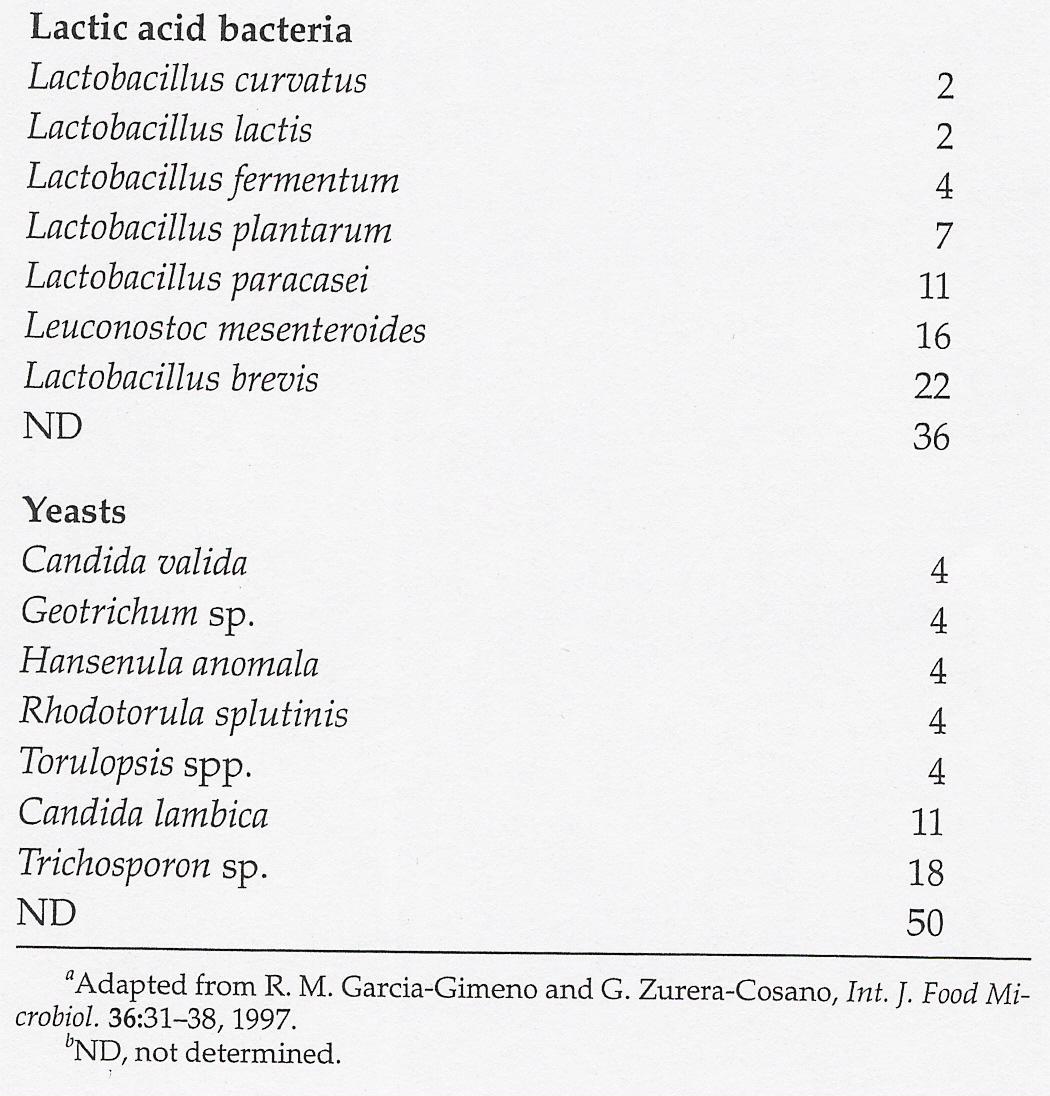 Μικροβιολογική Αλλοίωση Προϊόντων Φυτικής Προέλευσης και δείκτες μικροβιολογικής αλλοίωσης
14
Αλλοιογόνοι μικροοργανισμοί(10 από 14)
Αλλοίωση σιτηρών-οσπρίων:

Φυτικά προϊόντα, με πολύ χαμηλή aw (<0.65),

Ελάχιστη μικροβιακή μόλυνση και αλλοίωση (μόνο από μύκητες) και μόνο όταν αποκτούν επιπλέον υγρασία,

Ξηροφιλικοί μύκητες : Aspergillus, Eurotium, Wallemia:
	- Αποχρωματισμοί, δυσάρεστες οσμές (πτητικά 	προϊόντα) , ελεύθερα λιπαρά οξέα,
	- Η τιμή Λιπαρών Οξέων [Fatty Acid Value (FAV)]  είναι 	δείκτης μικροβιολογικής ποιότητας και μυκητιακής 	δράσης σε άλευρα και σιτηρά, 
	- Κύριο πρόβλημα ασφάλειας: μυκοτοξίνες!
Μικροβιολογική Αλλοίωση Προϊόντων Φυτικής Προέλευσης και δείκτες μικροβιολογικής αλλοίωσης
15
Αλλοιογόνοι μικροοργανισμοί(11 από 14)
Αν προστεθεί νερό/γάλα/αυγά π.χ. σε ζυμάρι  αύξηση aw, ανάπτυξη ζυμών σε θερμοκρασία περιβάλλοντος
	- Τυπικός μύκητας του ψωμιού : Rhizopus stolonifer 
	- Σπανίως, το ζυμάρι γίνεται γλοιώδες (λόγω ανάπτυξης 	του Bacillus subtitls, B. licheniformis) ή εμφανίζεται 	ρόδινος αποχρωματισμός  (Neorospora citophila, Serratia 	mascerans). 

Αλλοίωση γλυκαντικών υλών και καρυκευμάτων:

Βασικό φυσικοχημικό χαρακτηριστικό: πολύ χαμηλή aw,

Αλλοίωση μόνο αν συντηρηθούν υπό υψηλή σχετική υγρασία (RH),
Μικροβιολογική Αλλοίωση Προϊόντων Φυτικής Προέλευσης και δείκτες μικροβιολογικής αλλοίωσης
16
Αλλοιογόνοι μικροοργανισμοί(12 από 14)
Επιμόλυνση σάκχαρης μπορεί να γίνει με :
	- Οσμώφιλες ζύμες (Torulaspora, Zygosaccharomyces)  	μετατροπή γλυκόζης σε φρουκτόζη (ιμβερτάσες)
	- Leuconostoc mesenteroides  παραγωγή δεξτράνης 	(πολυμερές της γλυκόζης), αύξηση ιξώδους και πιθανή 	απόφραξη σωληνώσεων όπου ρέουν σιρόπια γλυκόζης 
	- Clostridium sporogenes και  Bacillus sp. Παράγουν CO2       	διόγκωση-σκάσιμο σε γλυκίσματα,

Τα καρυκεύματα δεν αλλοιώνονται αν δεν εφυγρανθούν (χαμηλή ενεργότητα νερού + αντιμικροβιακά αιθέρια έλαια),

Όμως, μεταφέρουν σπόρια βακτηρίων και μυκήτων σε άλλα τρόφιμα με επαρκή υγρασία.
Μικροβιολογική Αλλοίωση Προϊόντων Φυτικής Προέλευσης και δείκτες μικροβιολογικής αλλοίωσης
17
Αλλοιογόνοι μικροοργανισμοί(13 από 14)
Αλλοίωση αλκοολούχων ποτών: 

Βασικά χαρακτηριστικά: χαμηλό pH, μέση ή υψηλή συγκέντρωση αλκοόλης,  
Σε πολύ υψηλή συγκέντρωση αλκοόλης (π.χ. ουίσκυ 40%)  καμία ανάπτυξη μικροβίων.

Αλλοίωση μπύρας (pH 4.0-5.0, alcohol 5%):
Υψηλό ιξώδες-γλοιώδης υφή από Acetobacter, Pediococcus, Lactobacillus, Gluconobacter,
Οξίνιση από Acetobacter (aceti),
Θόλωμα και δυσοσμίες από Zymomonas anaerobia (formerly Achromobacter anaerobium) ή άγριες ζύμες Saccharomyces (S. diastaticus – αποικοδομεί δεξτρίνες),
Οξίνιση και υδρόθειο από Megasphaera cerevisiae and Selenemonas lacticifex (Gram- βακτήρια !).
Μικροβιολογική Αλλοίωση Προϊόντων Φυτικής Προέλευσης και δείκτες μικροβιολογικής αλλοίωσης
18
Αλλοιογόνοι μικροοργανισμοί(14 από 14)
Αλλοίωση κρασιού (pH ~ 3.5, alcohol 14-18%):

Επιφανειακή ανάπτυξη ζύμης – βιοφίλμ της Candida valida biofilms (“wine flowers”), καταναλώνει την αλκοόλη,

“Tourne disease” (θόλωμα, μυρωδιά ψόφιου ποντικού, πτητικές ενώσεις) από προαιρετικά αναερόβιες ζύμες,

Μηλογαλακτική ζύμωση από LAB  διάσπαση μηλικού οξέος σε γαλακτικό + CO2  δυσάρεστη όξινη γεύση και αέρια,

Οξίνιση (γεύση ξιδιού) λόγω παραγωγικού οξικού οξέος από Acetobacter.
Μικροβιολογική Αλλοίωση Προϊόντων Φυτικής Προέλευσης και δείκτες μικροβιολογικής αλλοίωσης
19
Μικροβιακοί δείκτες ασφάλειας και ποιότητας τροφίμων (1 από 5)
Μικροβιακοί δείκτες:
Προσφέρουν έμμεσες αλλά σαφείς ενδείξεις για την ποιότητα/ασφάλεια τροφίμων,
 
Μπορεί να είναι χαρακτηριστικοί μικροοργανισμοί που αναπτύσσονται σε κάποιο τρόφιμο, ή προϊόντα μικροβιακού μεταβολισμού (αλκοόλες, ακετόνη, διοξείδιο του θείου, διοξείδιο του άνθρακα, κλπ).
Μικροβιολογική Αλλοίωση Προϊόντων Φυτικής Προέλευσης και δείκτες μικροβιολογικής αλλοίωσης
20
Μικροβιακοί δείκτες ασφάλειας και ποιότητας τροφίμων (2 από 5)
Για να χρησιμοποιηθούν ως δείκτες θα πρέπει:
- να είναι πάντα παρόντες και σε υψηλούς πληθυσμούς/συγκεντρώσεις στα τρόφιμα όπου χρησιμοποιούνται ως δείκτες,
- να συνδέονται άμεσα με την υποβάθμιση της ποιότητας ή και ασφάλειας του τροφίμου με το οποίο συσχετίζονται,
- να είναι εύκολα ανιχνεύσιμοι/προσδιορίσιμοι και διακριτοί από άλλα μικρόβια ή μεταβολίτες αυτών,
- να είναι εφικτός ο σχετικά άμεσος προσδιορισμός τους σε σύντομο χρόνο.
Μικροβιολογική Αλλοίωση Προϊόντων Φυτικής Προέλευσης και δείκτες μικροβιολογικής αλλοίωσης
21
Μικροβιακοί δείκτες ασφάλειας και ποιότητας τροφίμων (3 από 5)
Μικροβιακοί δείκτες- Παραδείγματα:	
Γαλακτικά βακτήρια σε χυμούς φρούτων, μπύρα, κρασί (αλλοιώσεις γεύσης-οσμής, οξίνιση, παραγωγή CO2),
Enterococcus σε νερό (δείκτης εντερικής μόλυνσης - αποτελεσματικής χλωρίωσης),
ΟΜΧ (αερόβια μικροχλωρίδα) σε νωπό γάλα (δείκτης υγιεινής κατάστασης και αποτελεσματικότητας της αλυσίδας ψύξης του γάλακτος),
E. coli σε τρόφιμα (συνδέεται πάντα με κοπρανώδη μόλυνση), 
H2S σε κονσέρβες (υποδηλώνει ανάπτυξη σπόρων πρωτεολυτικών Clostridium spp.),
Μικροβιολογική Αλλοίωση Προϊόντων Φυτικής Προέλευσης και δείκτες μικροβιολογικής αλλοίωσης
22
Μικροβιακοί δείκτες ασφάλειας και ποιότητας τροφίμων (4 από 5)
S. aureus σε μη γαλακτοκομικά προϊόντα (π.χ. έτοιμα σάντουιτς) υποδηλώνει δερματική μόλυνση,

Τριμεθυλαμίνη σε ψάρια,

Αιθανόλη σε χυμούς φρούτων.
Μικροβιολογική Αλλοίωση Προϊόντων Φυτικής Προέλευσης και δείκτες μικροβιολογικής αλλοίωσης
23
Μικροβιακοί δείκτες ασφάλειας και ποιότητας τροφίμων (5 από 5)
Μικροοργανισμοί-δείκτες
Μικροβιακοί μεταβολίτες-δείκτες.
Μικροβιολογική Αλλοίωση Προϊόντων Φυτικής Προέλευσης και δείκτες μικροβιολογικής αλλοίωσης
24
Δηλώνεται ότι όπου δεν αναφέρεται βιβλιογραφική πηγή σε εικόνες/πίνακες/διαγράμματα,  αυτά δεν αποτελούν πνευματική ιδιοκτησία του διδάσκοντα, αλλά προέρχονται από ηλεκτρονικές πηγές ελεύθερης πρόσβασης όπως το https://www.google.gr/imghp?hl=el&tab=wi&ei=Z2ktVv-1NYO5swHG2rH4Ag&ved=0CBEQqi4oAQ (εικόνες google.com)
25
Τέλος Ενότητας
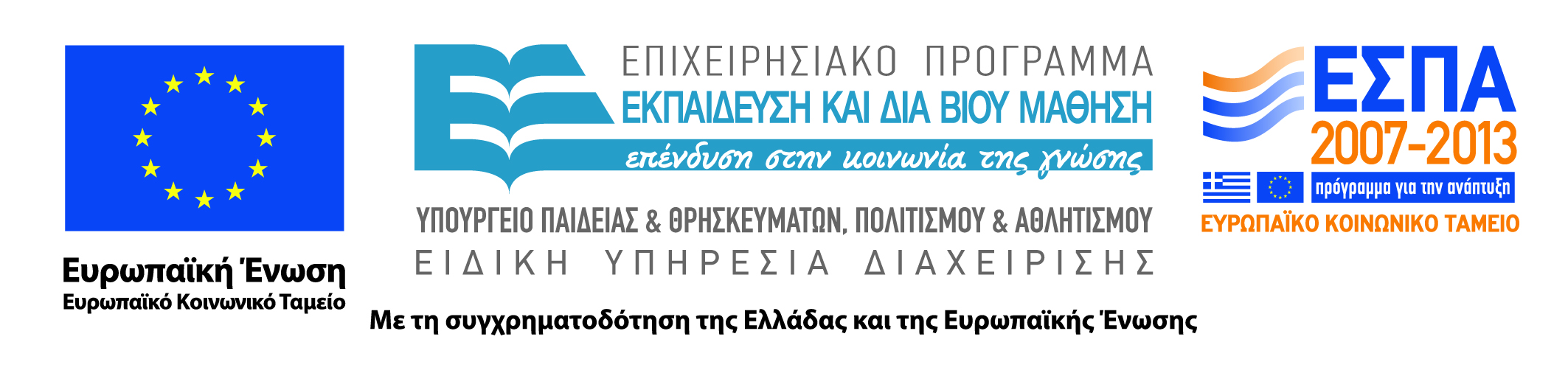 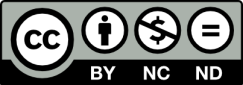